ОКОЛЕН СВЯТ
Образователно направление: Околен свят
Тема: Воден свят
Ядро: Светът на природата и неговото опазвани
Задачи: Описва познати животни от близката среда
                Посочва грижите, които  трябва да се полагат за животните.
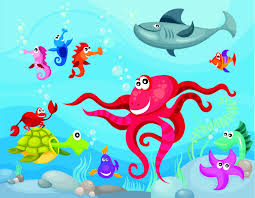 Опиши животните  и посочи грижите, които трябва да се полагат



Шаран
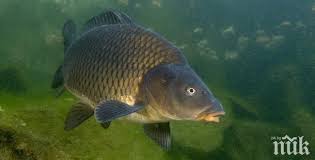 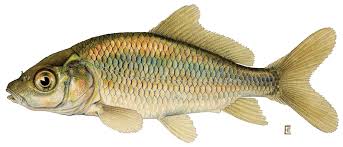 Морска звезда
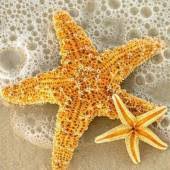 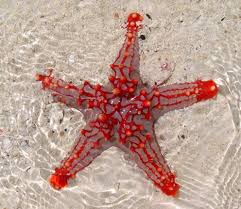 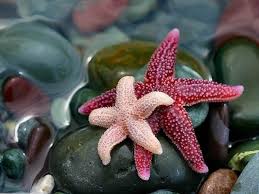 Медуза
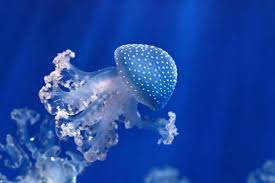 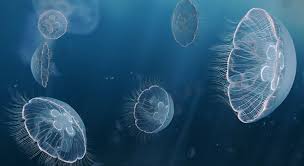 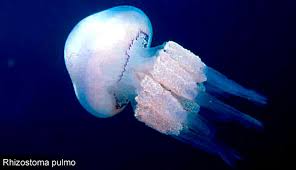 Делфин
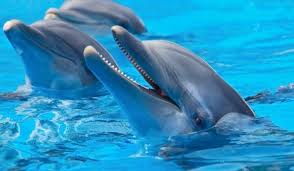 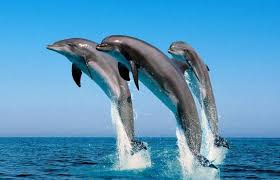 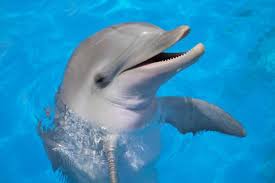 Кой живее във водата?
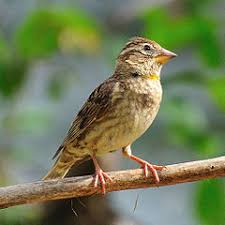 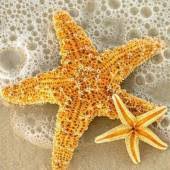 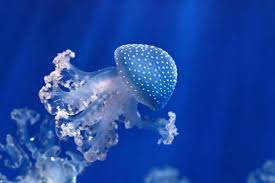 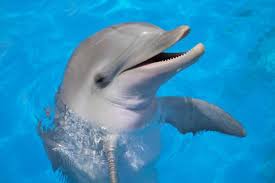 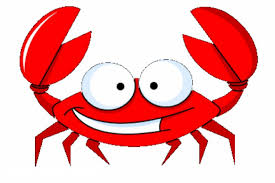 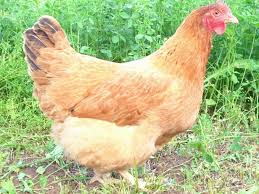